WECC 
August 2017 Reliability WorkshopJames Merlo, PhD
Vice President, Reliability Risk Management
August 29, 2017
Events Analysis Process Capturing Faint Signals
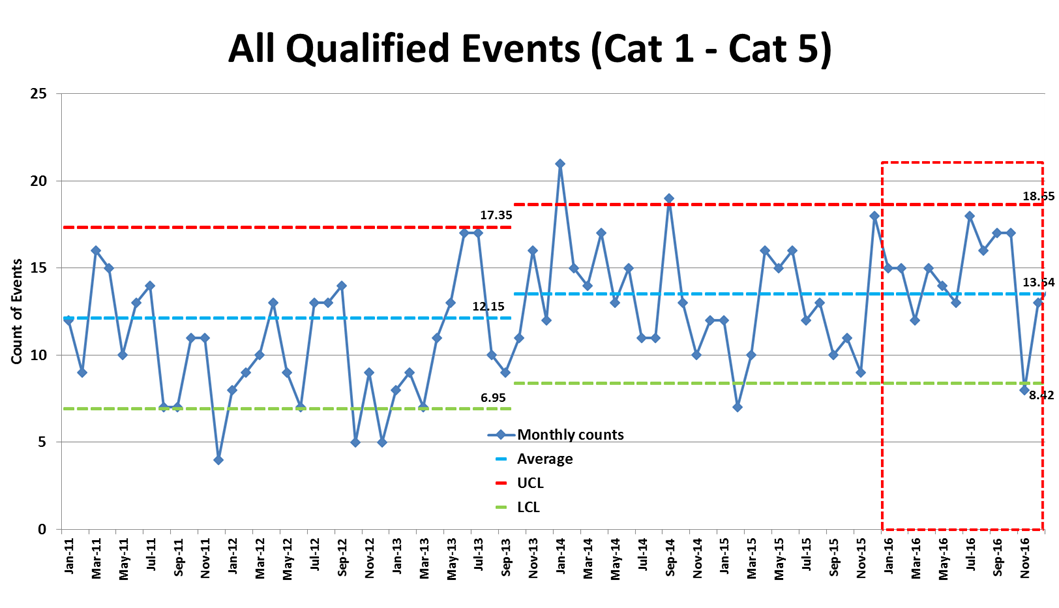 [Speaker Notes: 13 lessons learned published
 In 2016, there were 85 non-EMS brief reports submitted to the ERO. This was a substantial increase when compared to 50 non-EMS reports submitted to the ERO in 2015.   77 of these 85 events were Category 1 events, 6 were Category 2 events and 2 were Category 3.a events in ERCOT. Subsequent to January 1, 2017, the two Category 3.a events in ERCOT would be classified as a Category 1.g event to more accurately reflect the risk associated with these events.]
Event Severity Remains on Good Glideslope
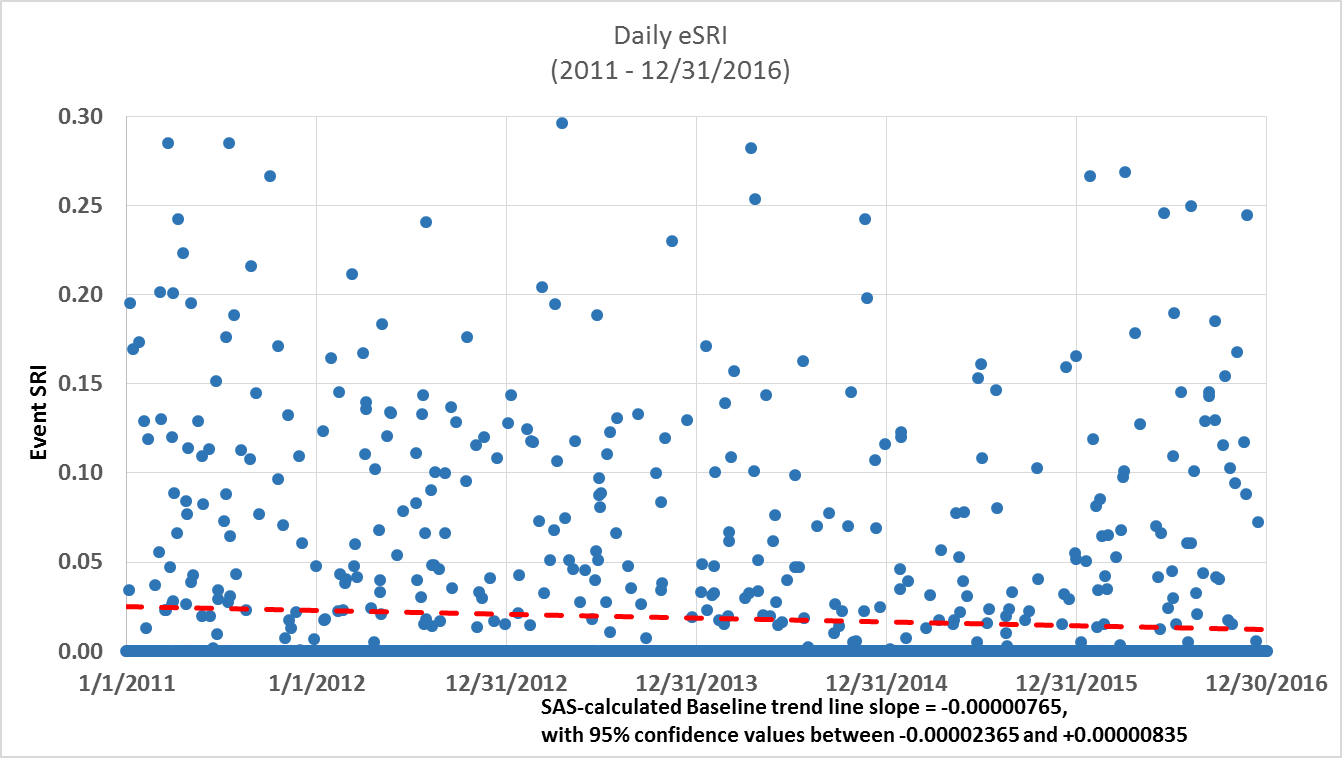 Continued Decline in Average Transmission Outage Severity
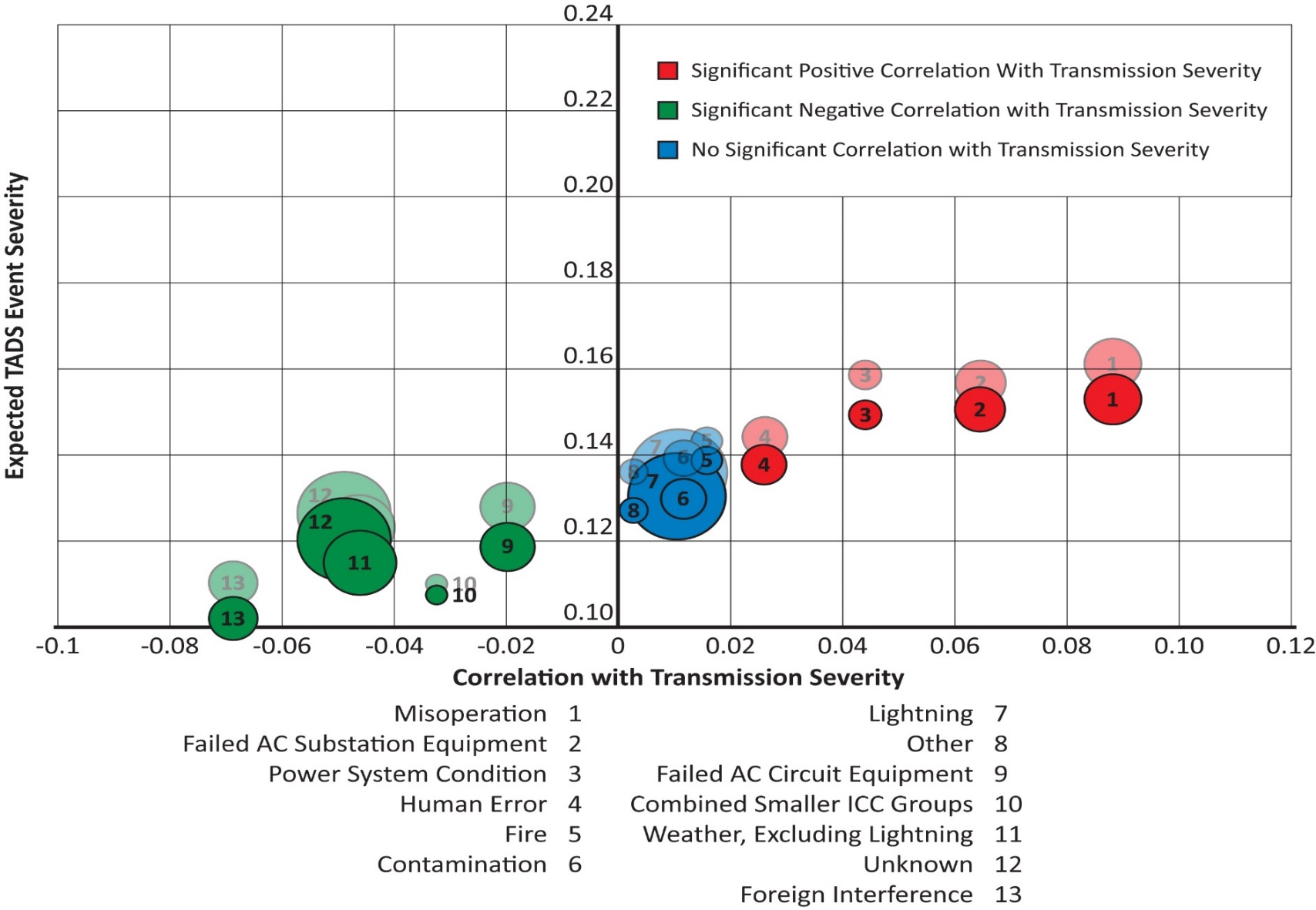 Misoperations by Cause Code
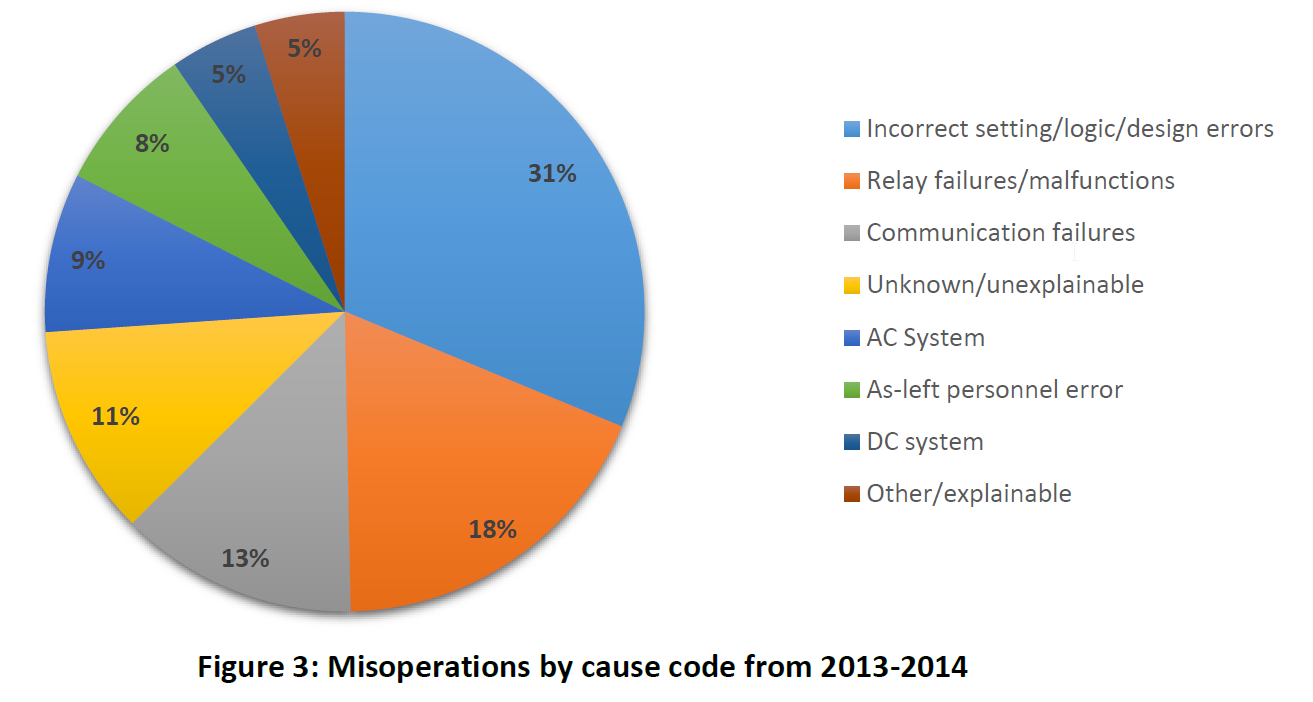 Misoperations Rates Continuing to Decline
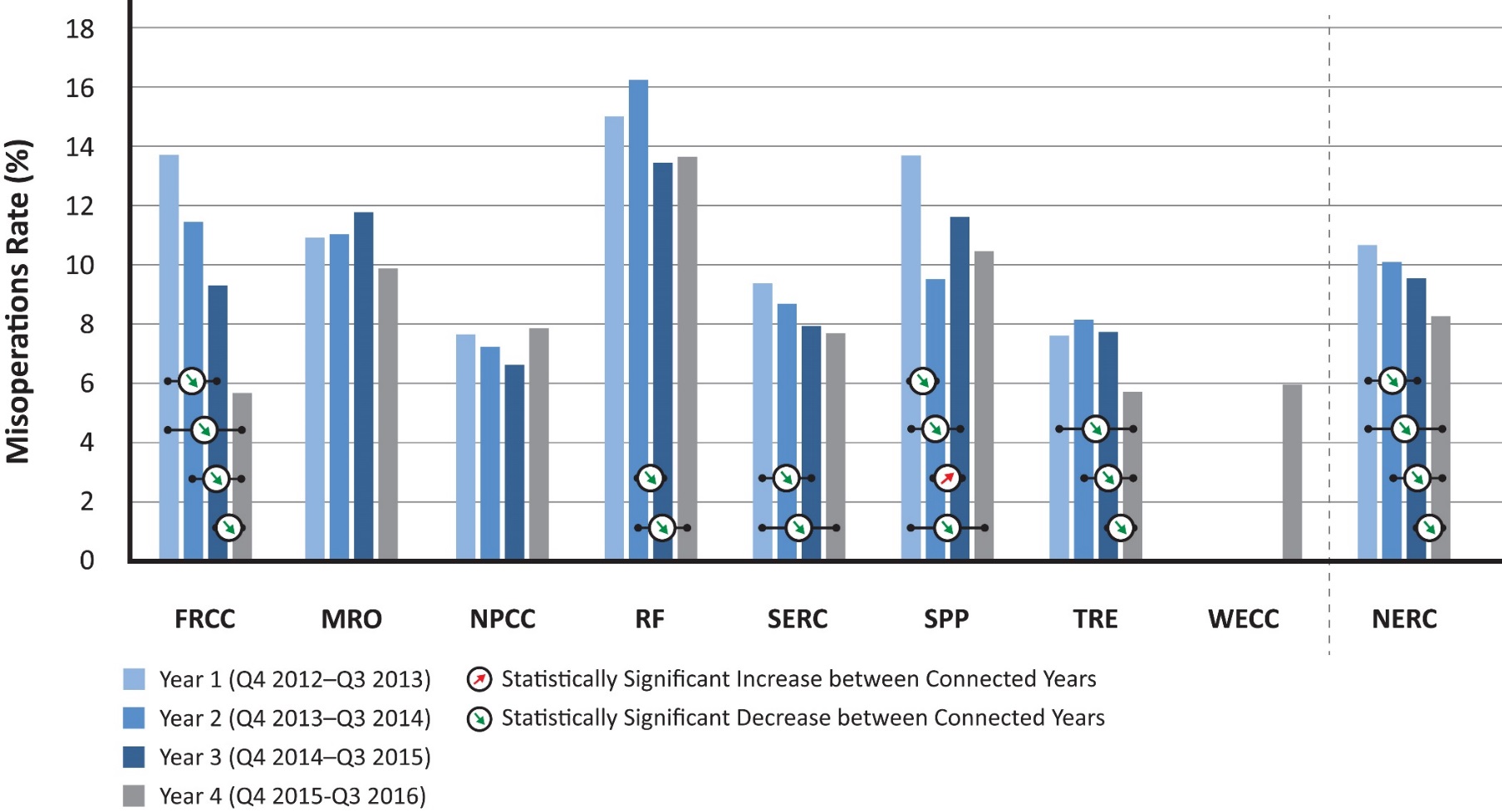 Misoperation Rate by Year
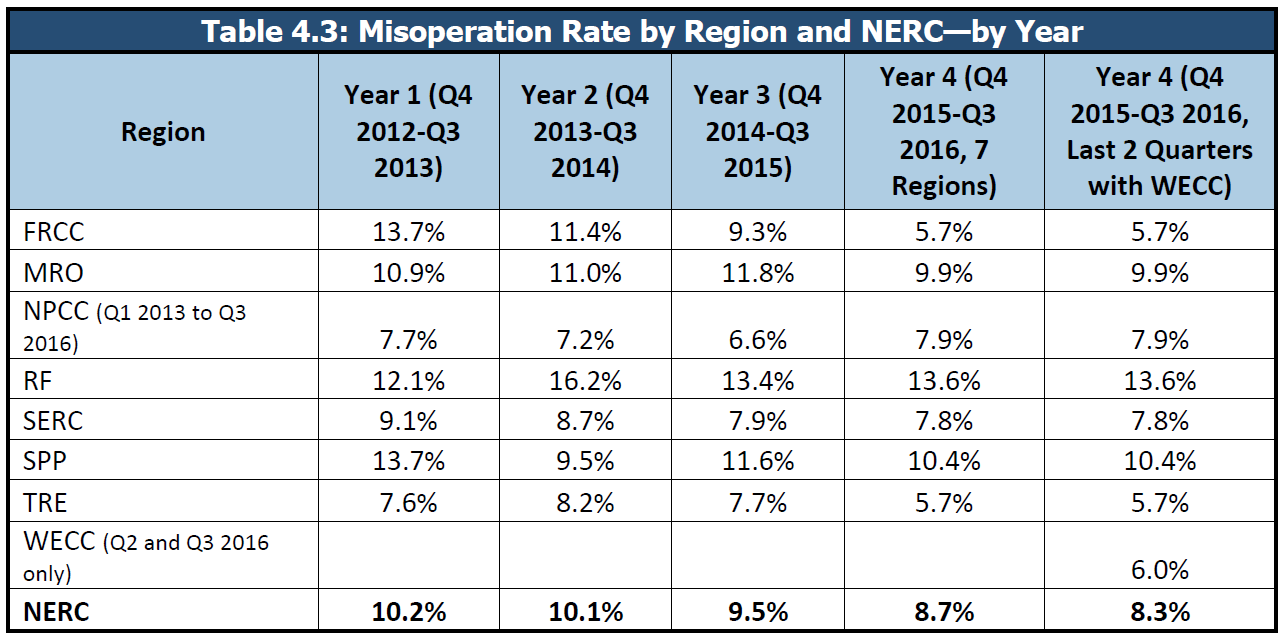 Sustained Outages
Sustained Outages
System Dynamic Character is Changing
Retirement/displacement of conventional generation
Variable energy resources
Rapid penetration of electronically-coupled resources
Essential Reliability Services
Reduced inertia
Frequency Reponses
Voltage Support
Ramping and flexibility needs
Rapid penetration of new loads
System controls and protection coordination
Modeling and simulation constraints
Increasing interface with distribution-centric resources
Human Error
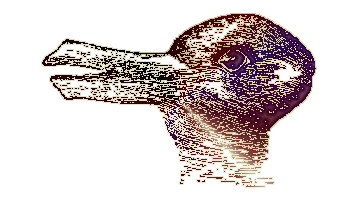 Which Direction?
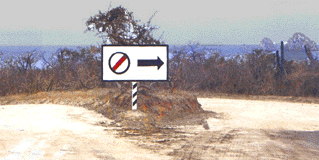 Work as Planned
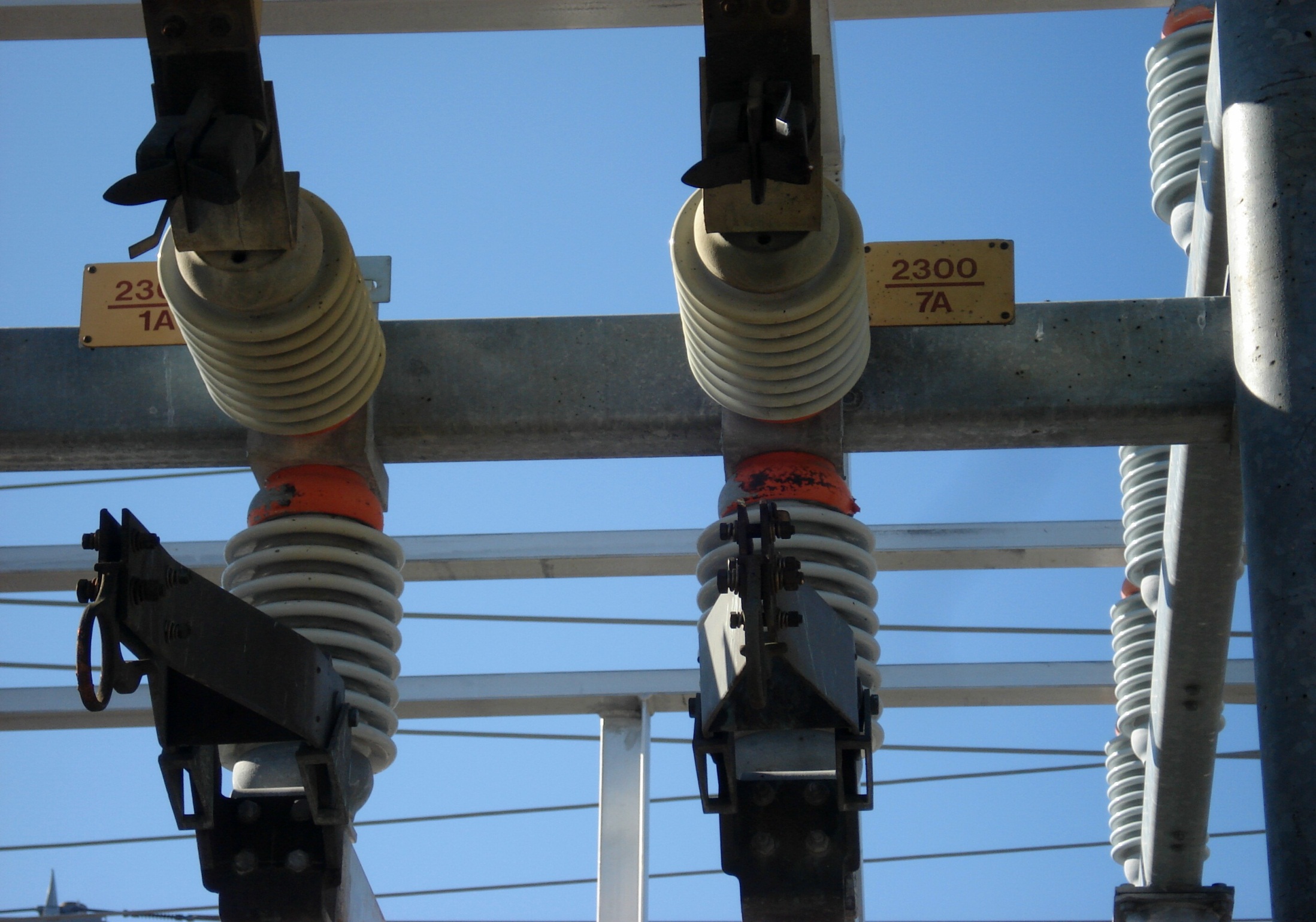 Work as Executed
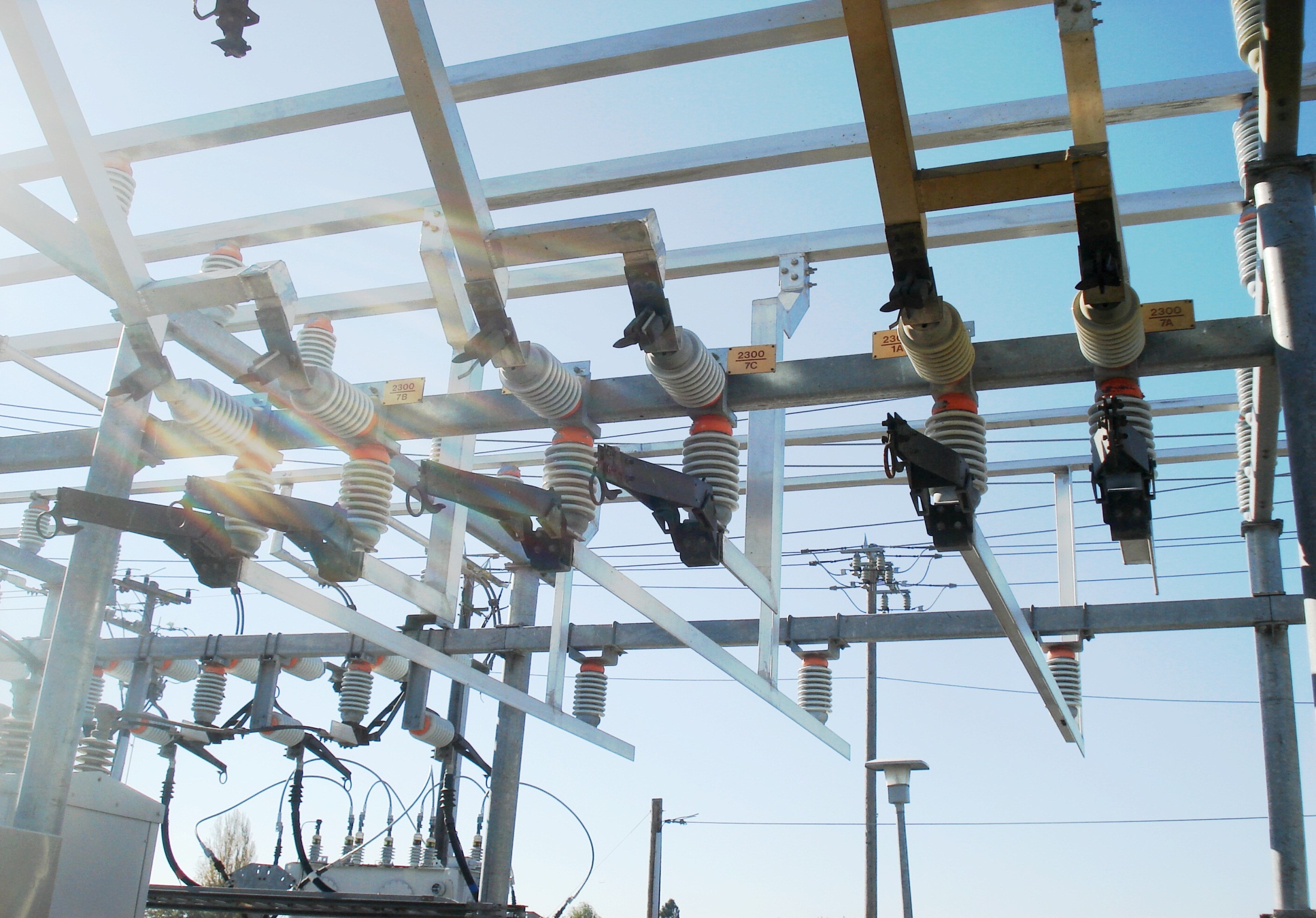 Human Capital
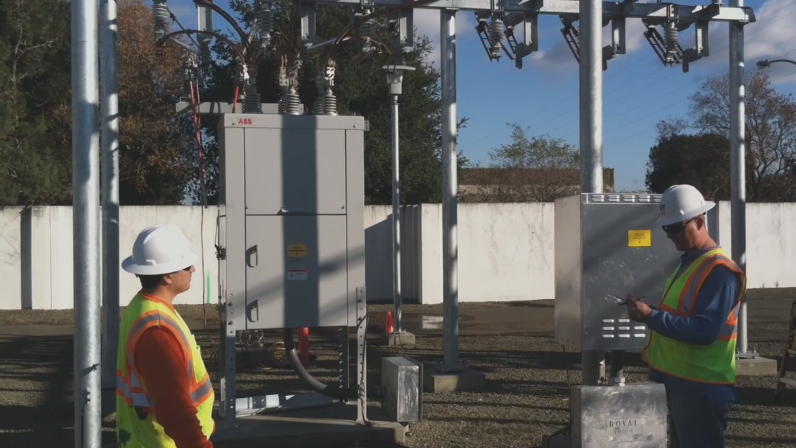 All Trying to do the Right Thing
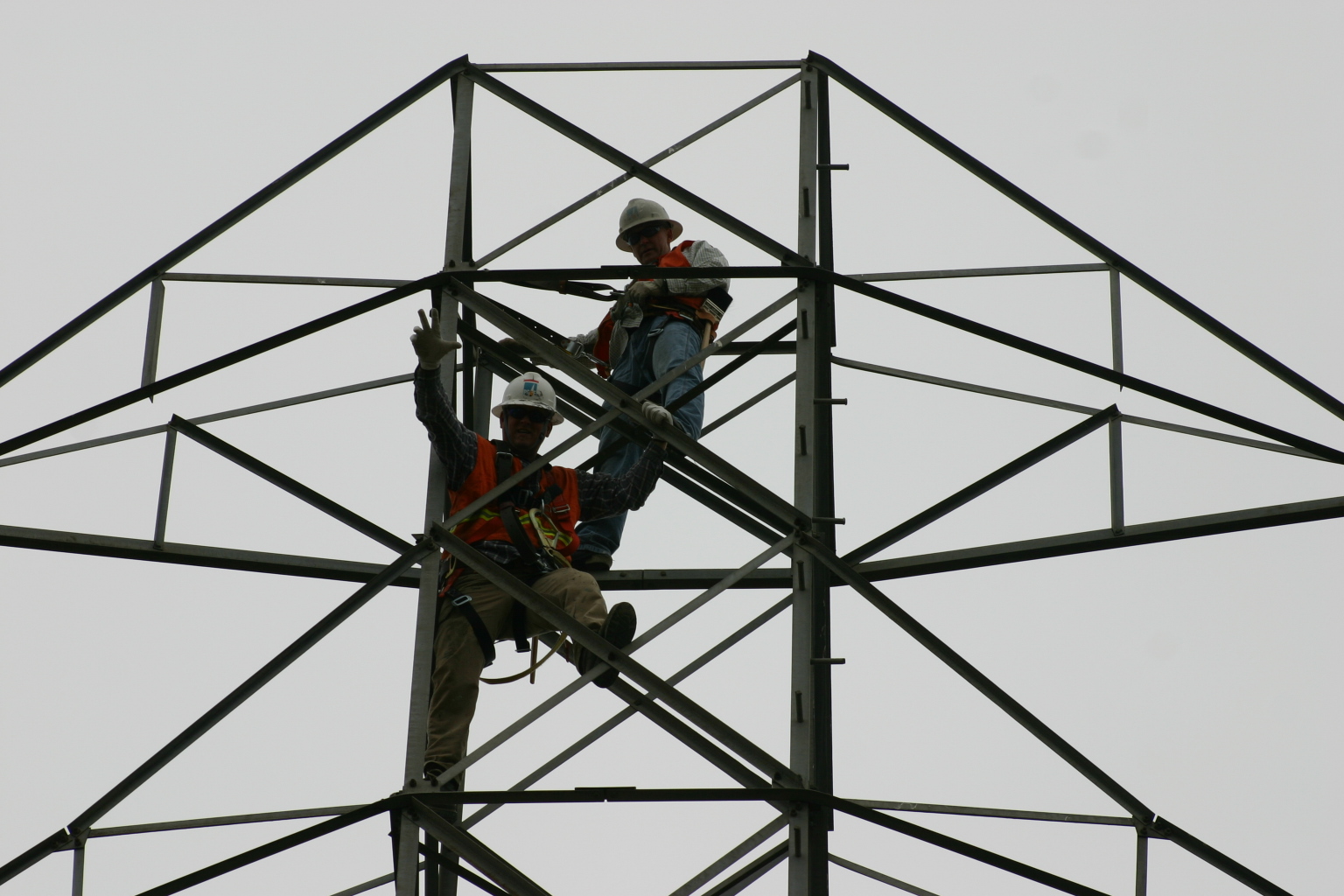 Sometimes it is a Human
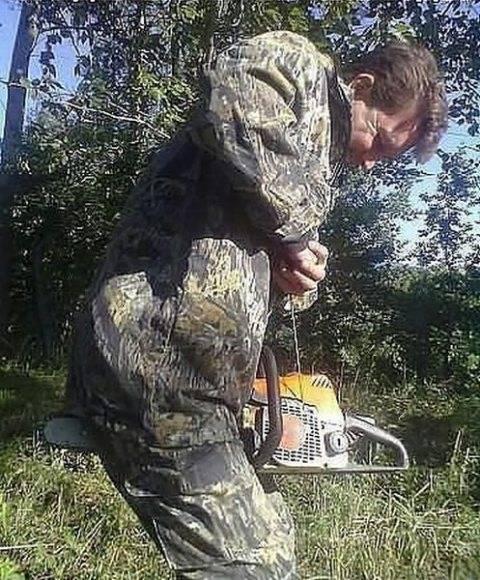 Your Artifacts Help Define You
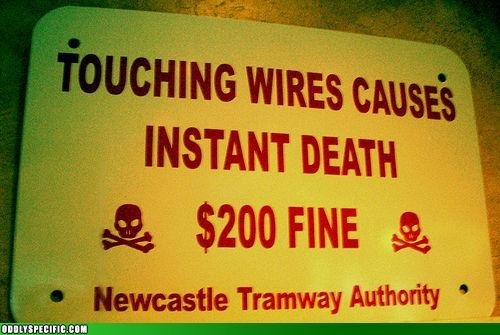 Risk versus Consequences
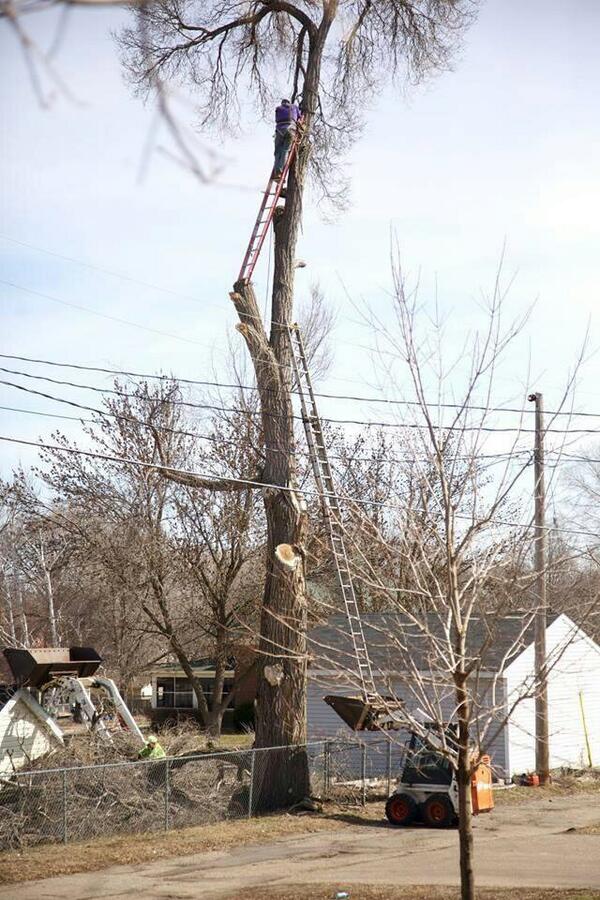 Event Analysis and Compliance
Event
Report
(EA Process)
Improved Reliability
Cause Analysis
Review 
Refine
Trend Analysis
Incentives and Credit
Event
RISK?
Self assessment
Monitor
High
Emphasis on Data and Analysis
Less than adequate
Trend Analysis
Refine 
with entity
Improved
Information to Industry
Quality
Compliance
Assessment
Investigate
Spot Check
Data Submittal
Add to Audit
No action
Report PV as necessary
Risk
No Report
Fair 
Treatment
Regional Entity
Quality Review and  PV Screen
NERC
Support and Oversight
Registered Entity
Decision Point
[Speaker Notes: Reconciliation of data, trend analysis; Conduct GAP analysis on Standards and Compliance Monitoring Program
Improved; Lessons Learned, Guidelines, Standards, Monitoring, Education, Training]
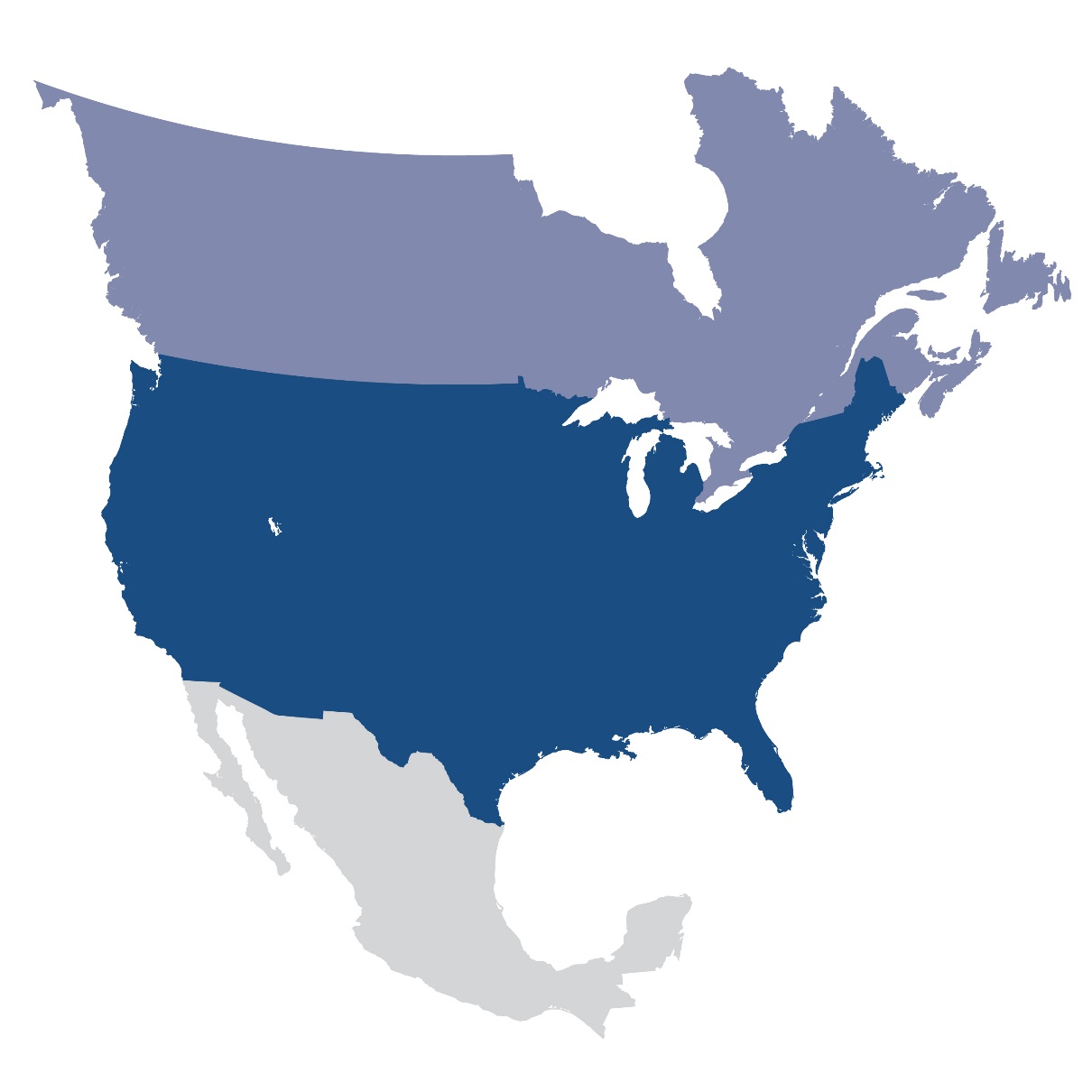 Questions and Answers